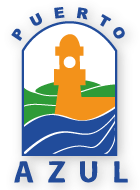 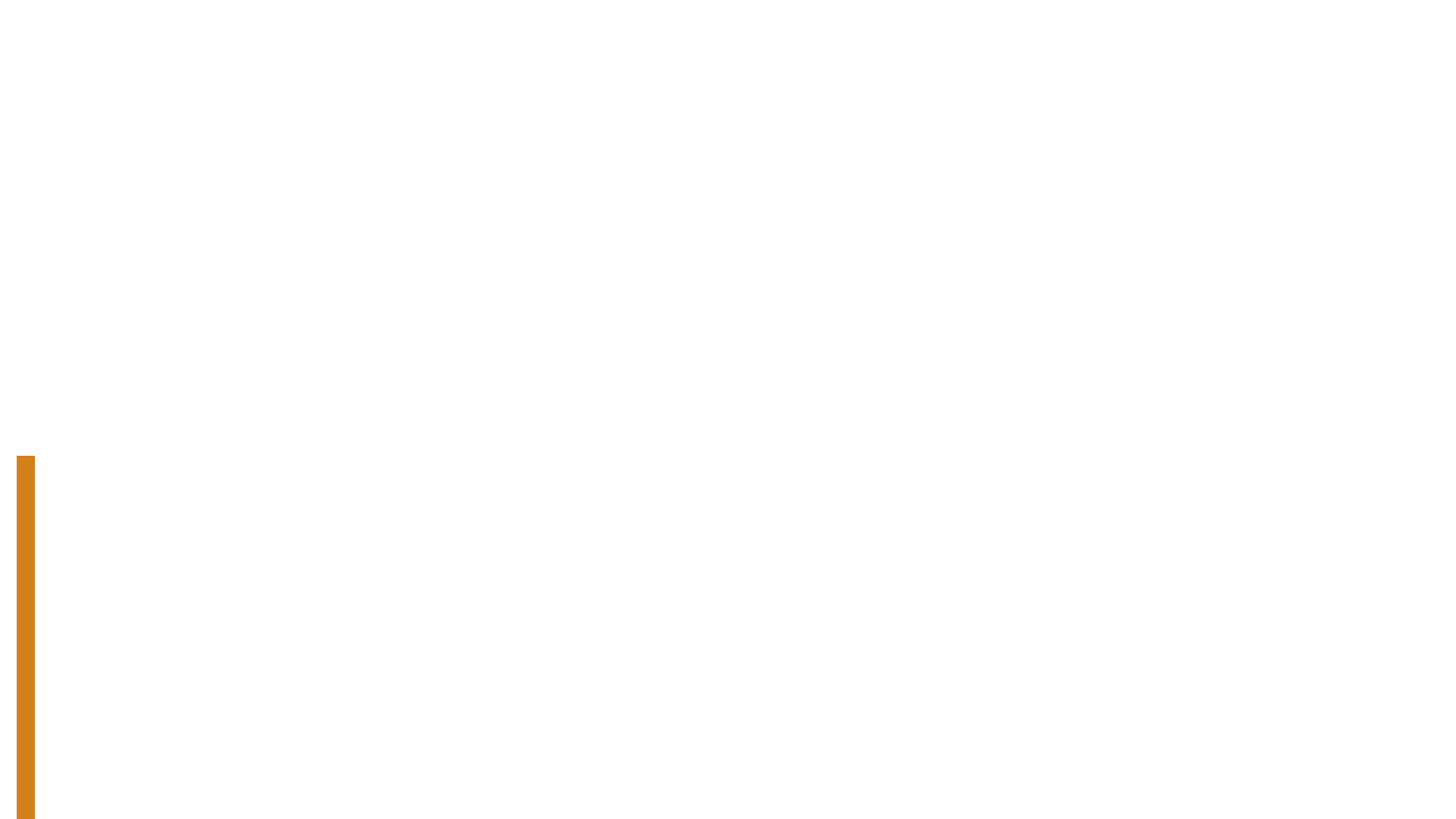 FORO COMUNITARIO  DE PUERTO AZUL  
Febrero 19-2022  
Guayaquil
1
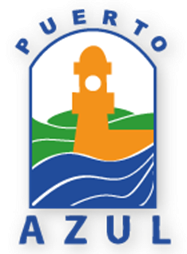 Contenidos
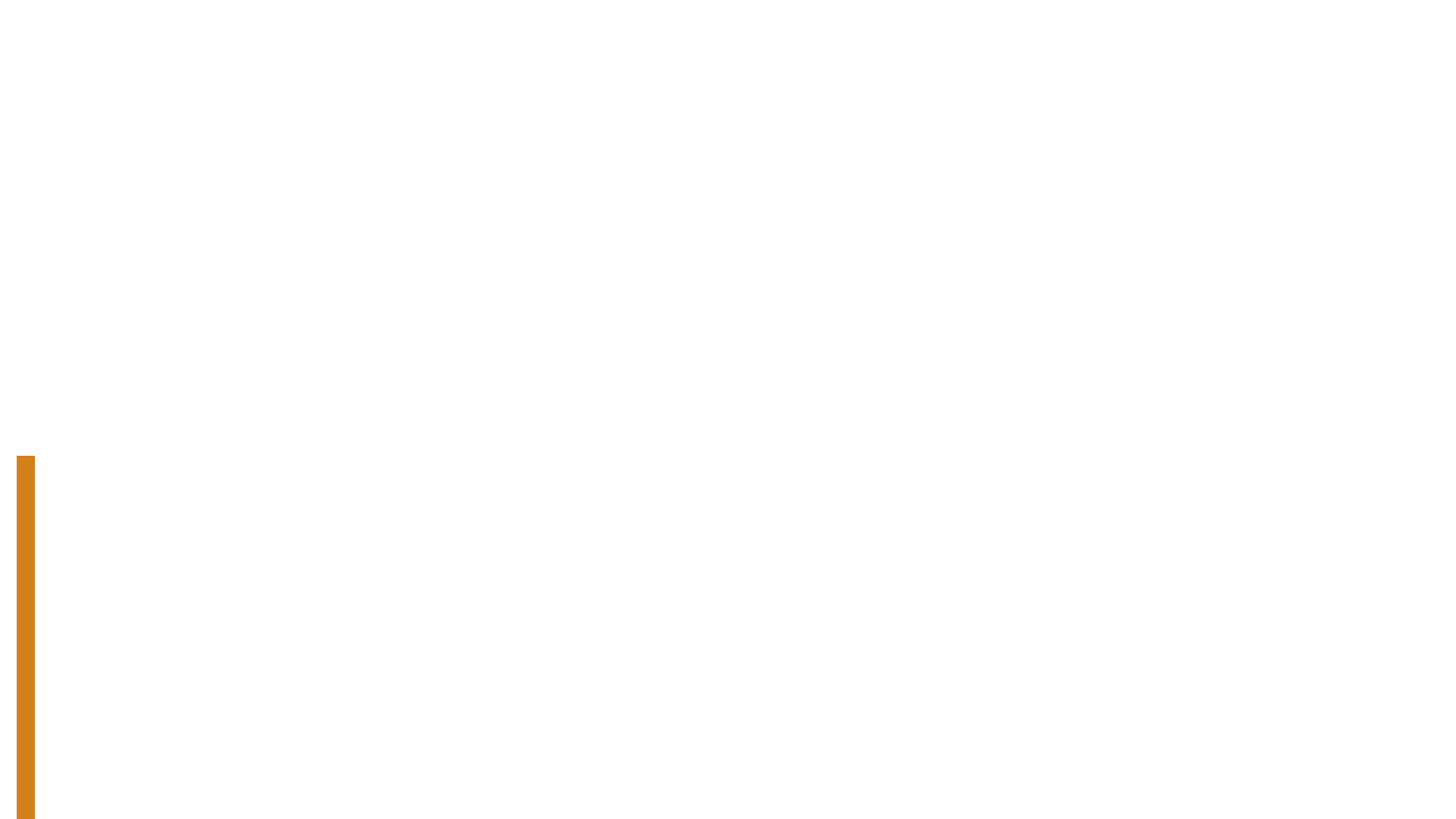 2
3
1
Acciones
programadas
Acciones en
progreso
Acciones
realizadas
En las áreas de administración mantenimiento y seguridad.
2
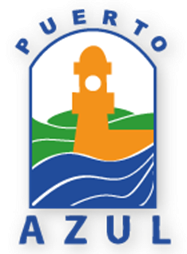 Marco legal del Foro
ARTÍCULO 61.- DEL FORO COMUNITARIO MENSUAL.- El tercer sábado de cada mes, habrá un foro con la presencia del Administrador del Comité Puerto Azul, quien informará a la comunidad acerca de las acciones que se hayan realizado, las que se estén realizando y los proyectos que se pretendiera ejecutar. En este evento, la comunidad podrá presentar al Administrador los cuestionamientos, sugerencias y demás inquietudes que estime conveniente, a fin de que puedan ser absueltas o resueltas en el mismo acto. Aquello que no pudiera ser resuelto por el Administrador, por falta de competencia para hacerlo, será trasladado por este para el respectivo conocimiento y resolución del Presidente y, si fuera del caso, del Directorio o de la Asamblea General. En el siguiente Foro, el Administrador informará de las acciones que se hubieren tomado sobre el particular.
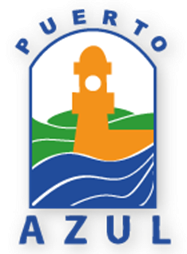 Actividades desarrolladas y concluidas
Se recibió del MIDUVI  el registro del directorio del Comité de Puerto Azul . Febrero 10
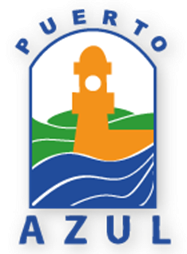 Actividades desarrolladas y concluidas
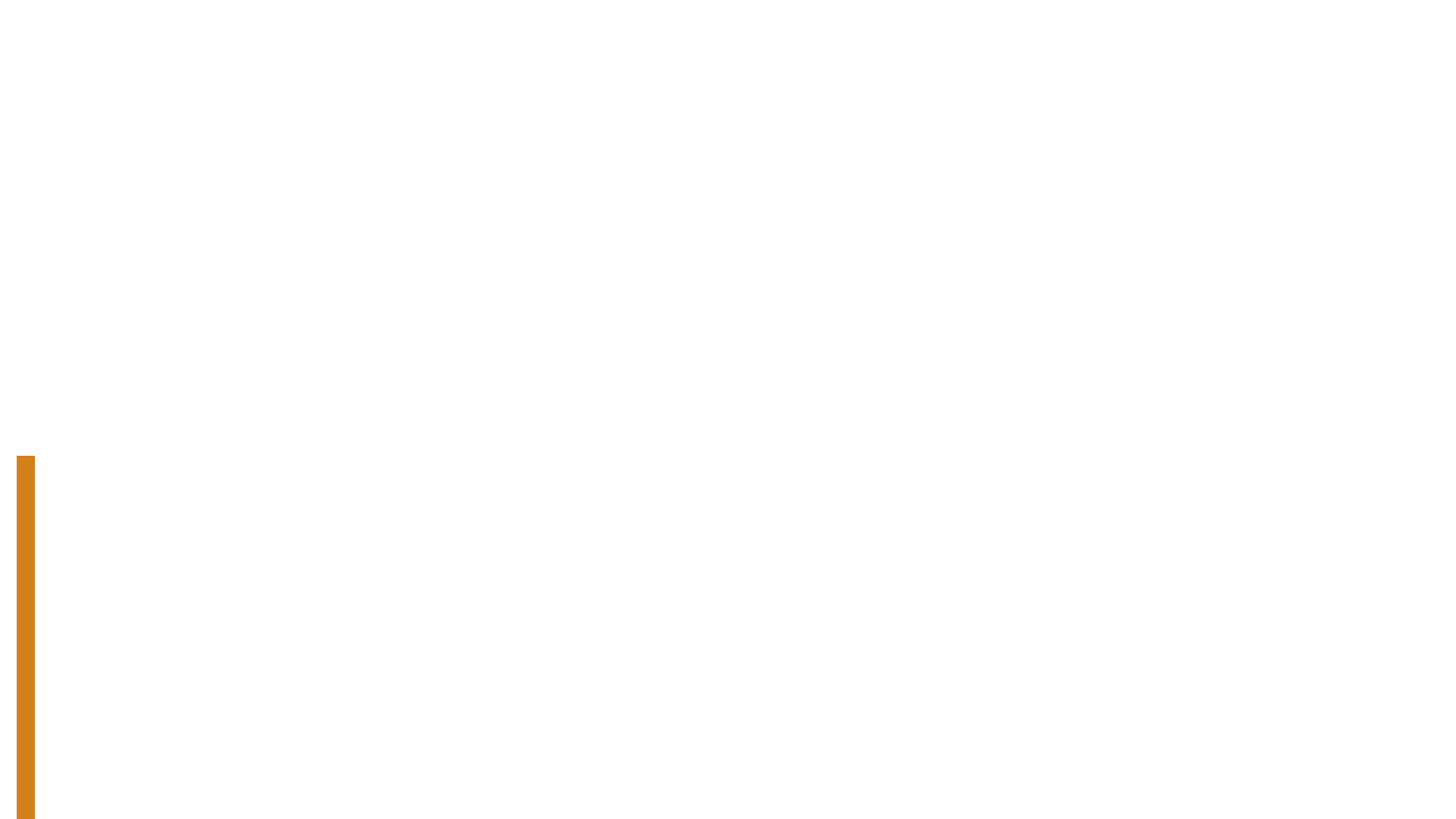 Levantamiento final de  inventario de  activos del Comité, por parte de empresa Acurio y asociados. 
       Gestión de Comité 2019-2021
Reparación de sistema de luminarias del parque Fouriani. 
        Gestión de Comité 2019-2021
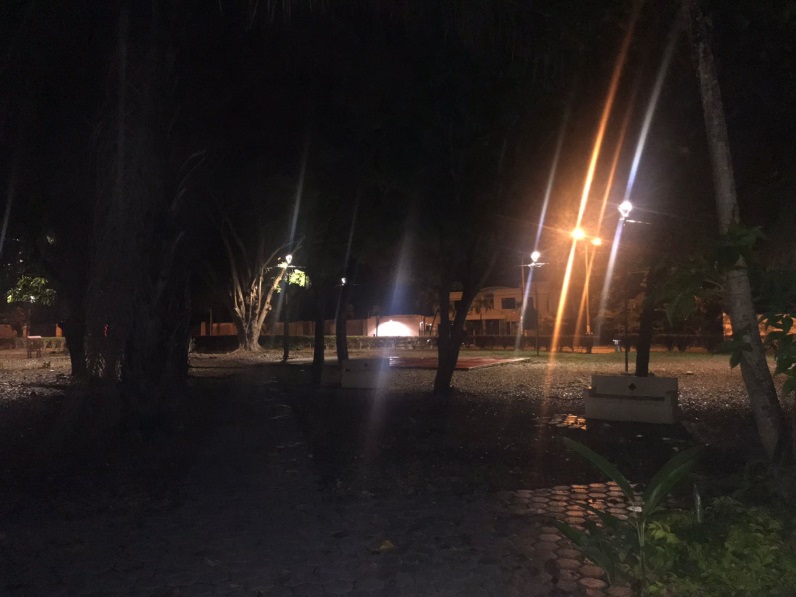 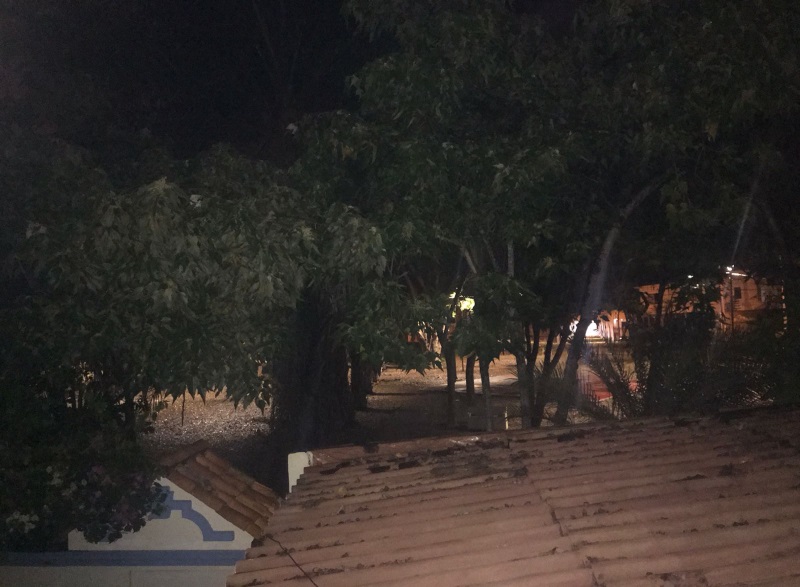 5
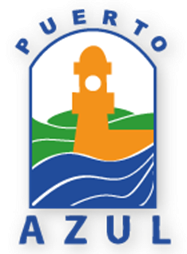 Actividades desarrolladas y concluidas
Se realizaron  tres  fumigaciones: 

Febrero  6 MIMG  
Febrero  8 MIMG
Febrero 17 COMITÉ PUERTO AZUL
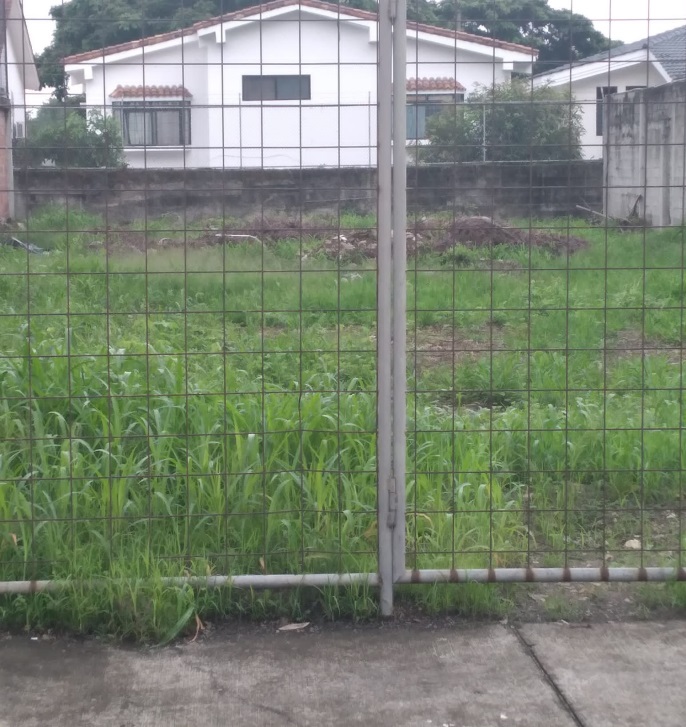 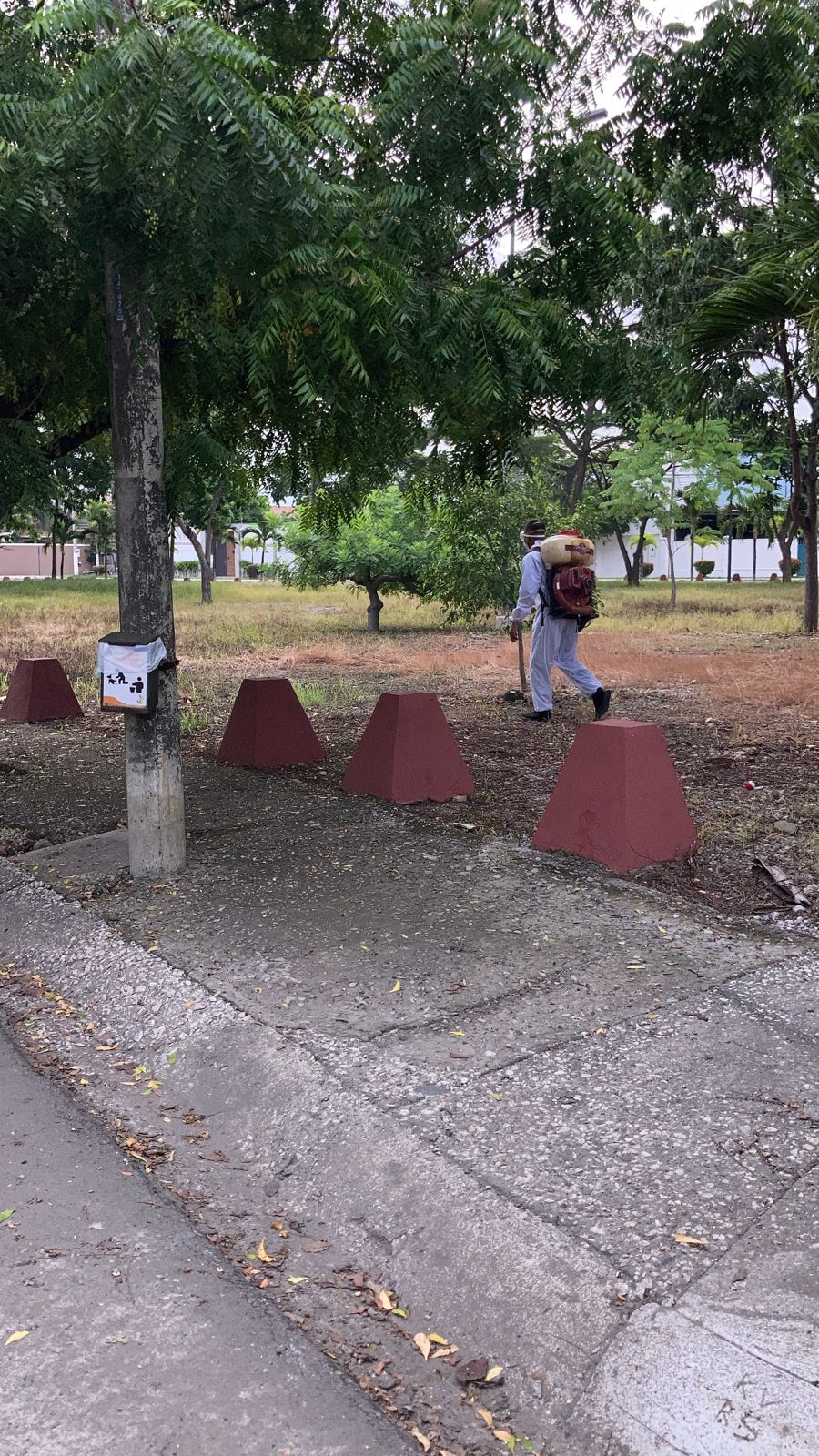 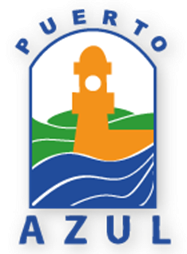 Actividades desarrolladas y concluidas
Se han  realizado de manera continua  podas en parques, parterres. También se ha recibido asistencia de CNEL -alumbrado público-  así mismo se atendieron solicitudes de poda enviadas al teléfono del administrador.
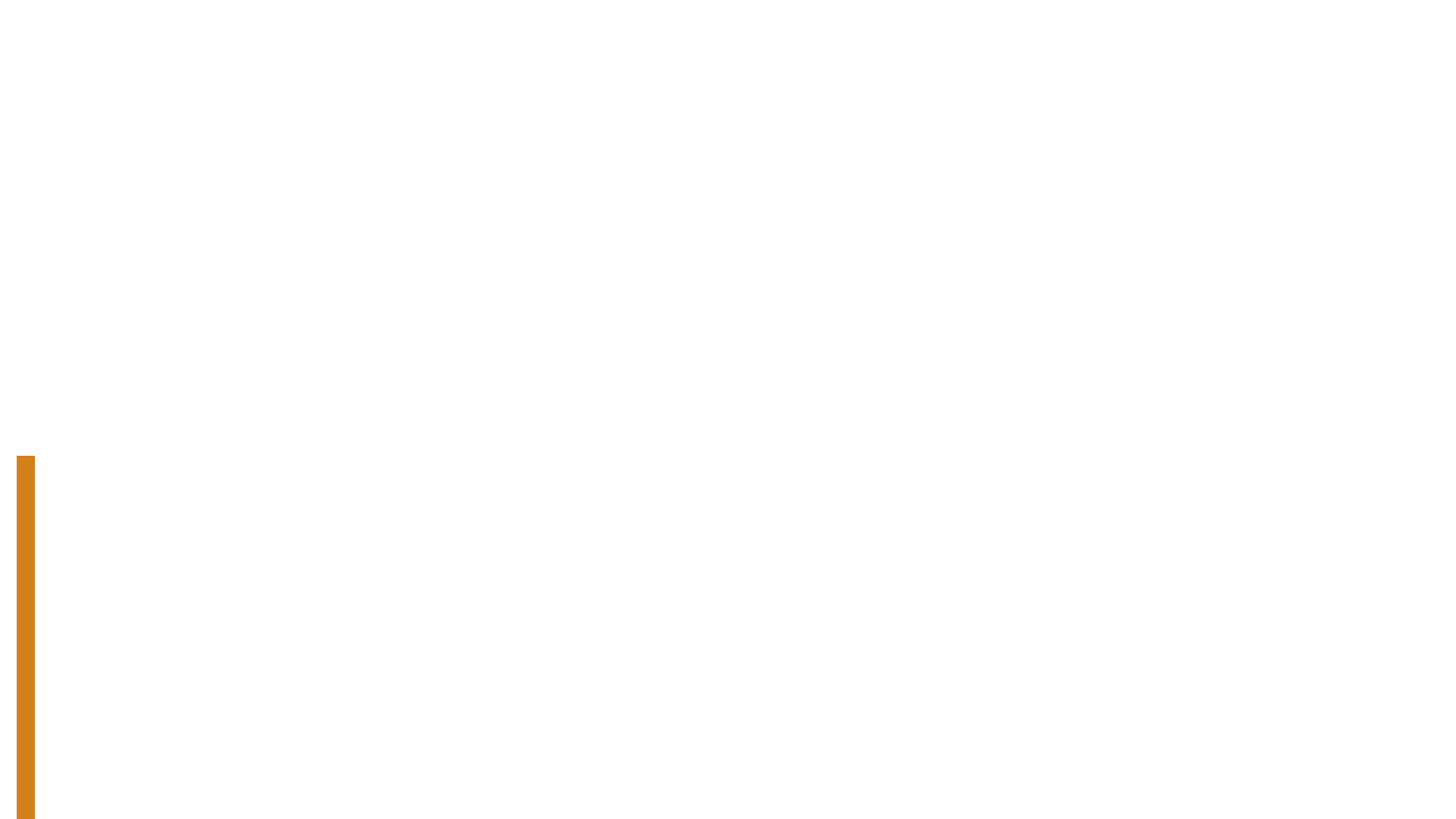 Del  análisis de convenios  suscritos:  se estableció que  se encuentran vencidos  por tanto ya no constan en la página web.  Una vez  efectuado el registro en MIDUVI  se podrá  solicitar  a las instituciones las renovaciones  de convenios que  brinden beneficios a los residentes,
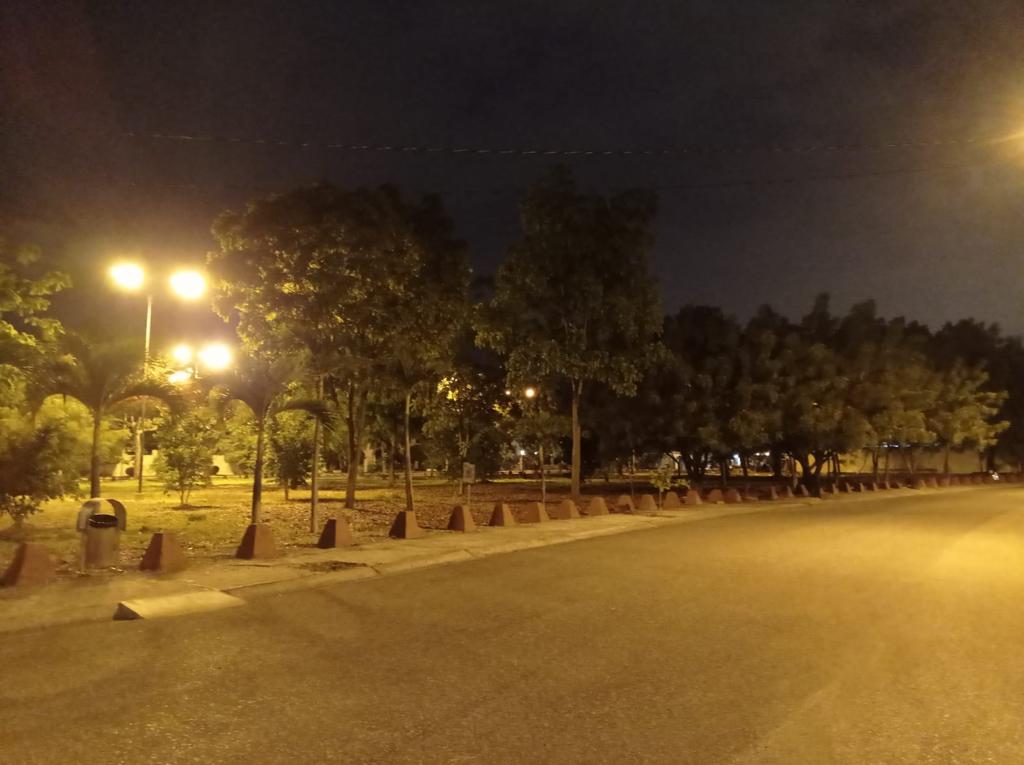 7
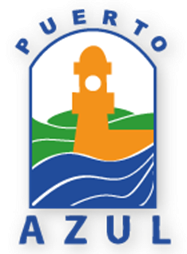 Actividades desarrolladas y concluidas
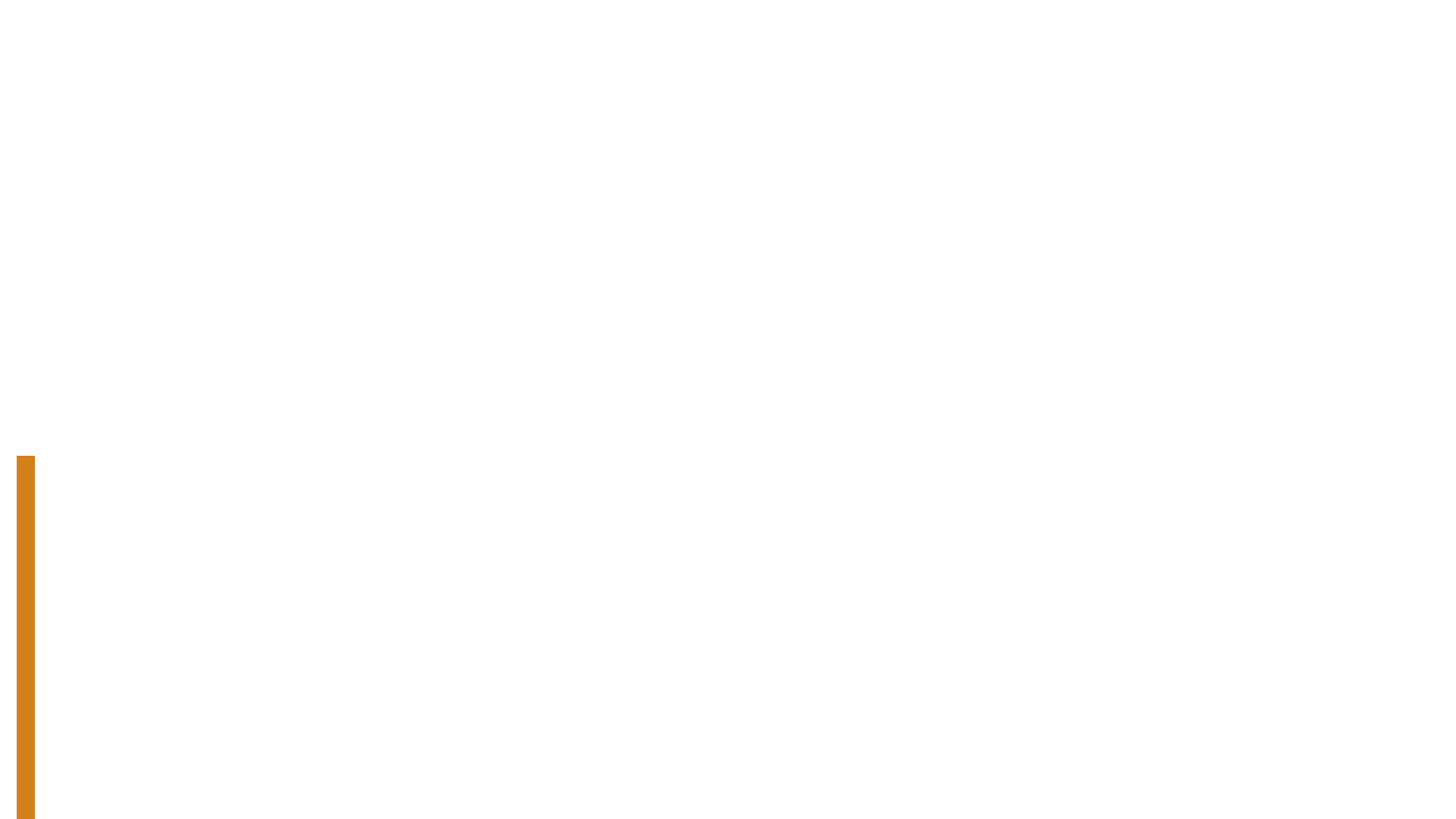 Con el apoyo de la Comisión de Ornato y mantenimiento se  han instalado 4 tapas de cajas de alcantarillado y 1 de servicio de  telefonía que faltaban en las veredas o que se encontraban fracturadas.
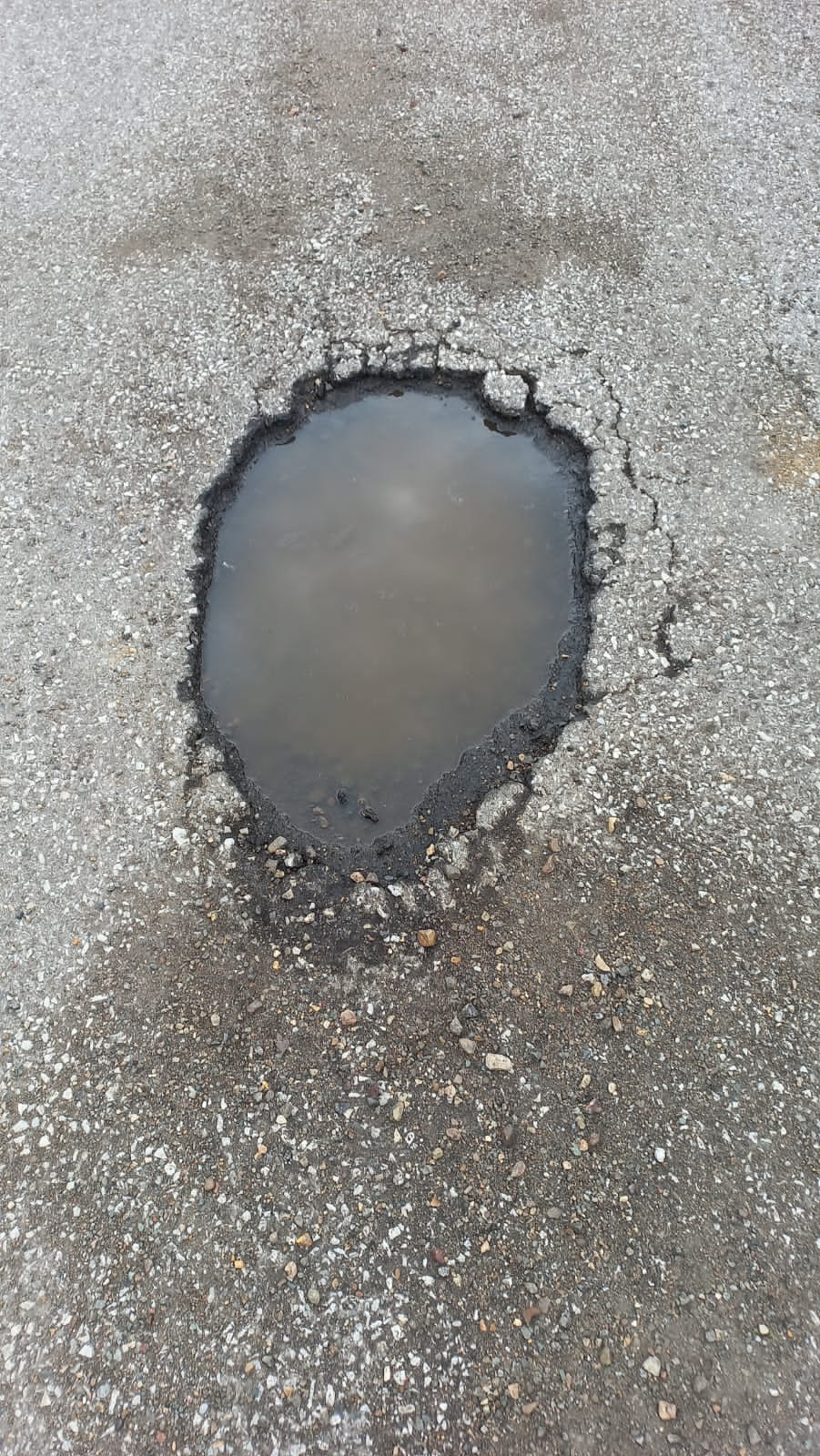 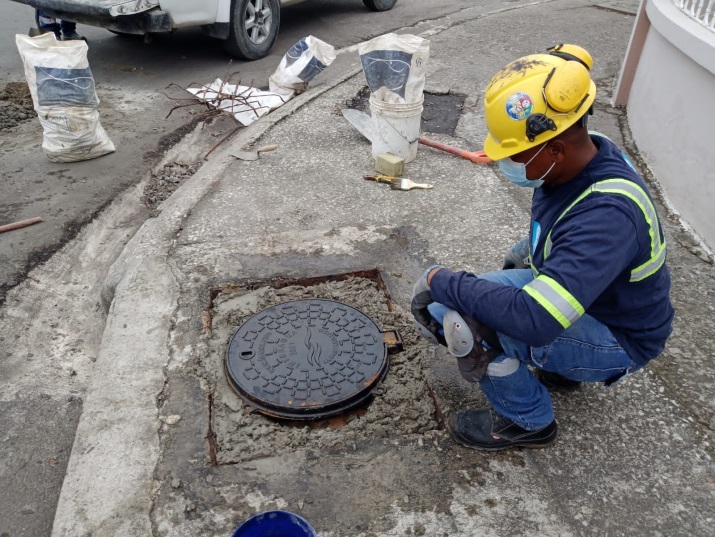 8
Se utilizó la técnica de asfalto en frío
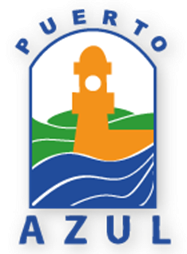 Actividades desarrolladas y concluidas
Logrando en total 467 aplicaciones de vacunas.
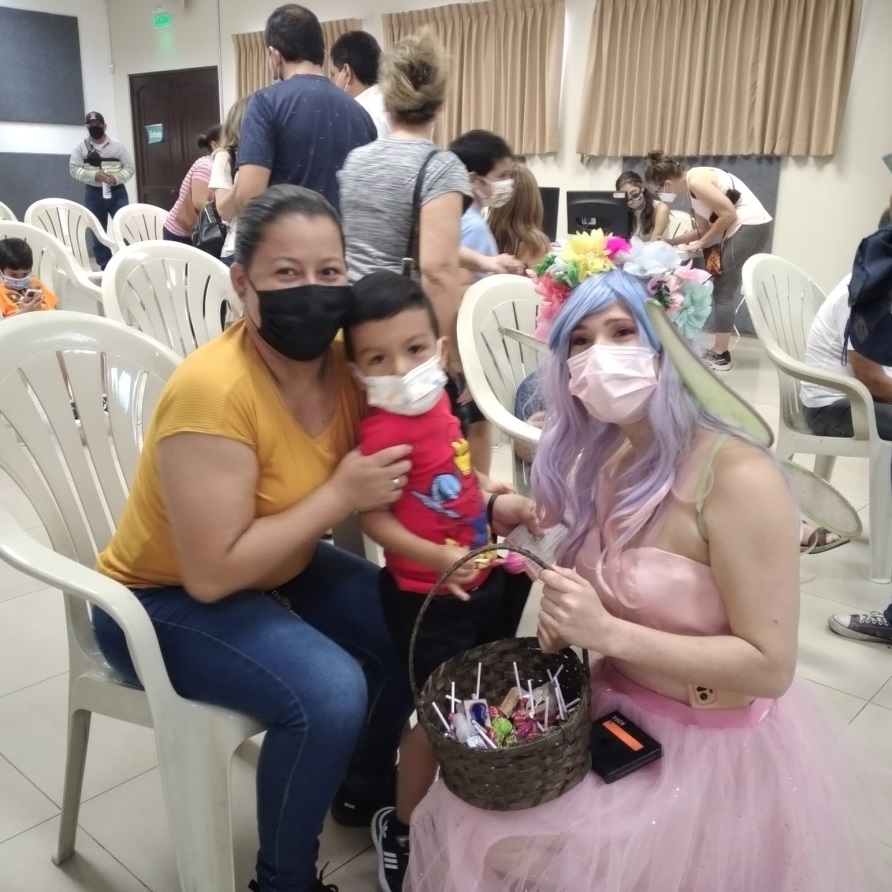 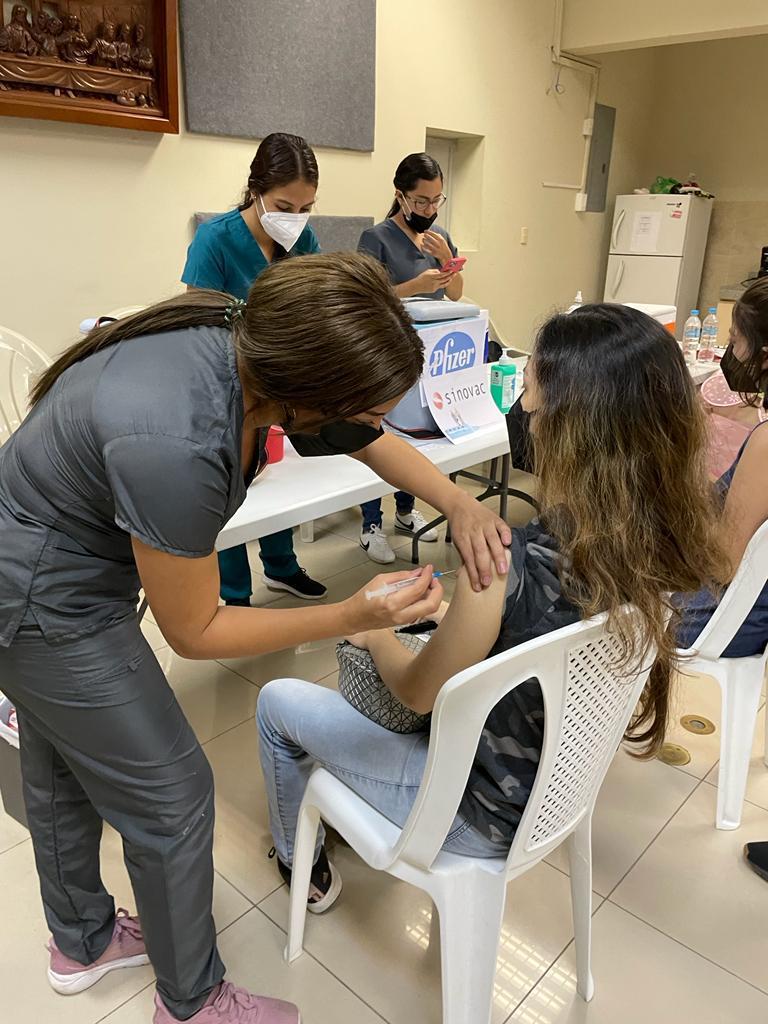 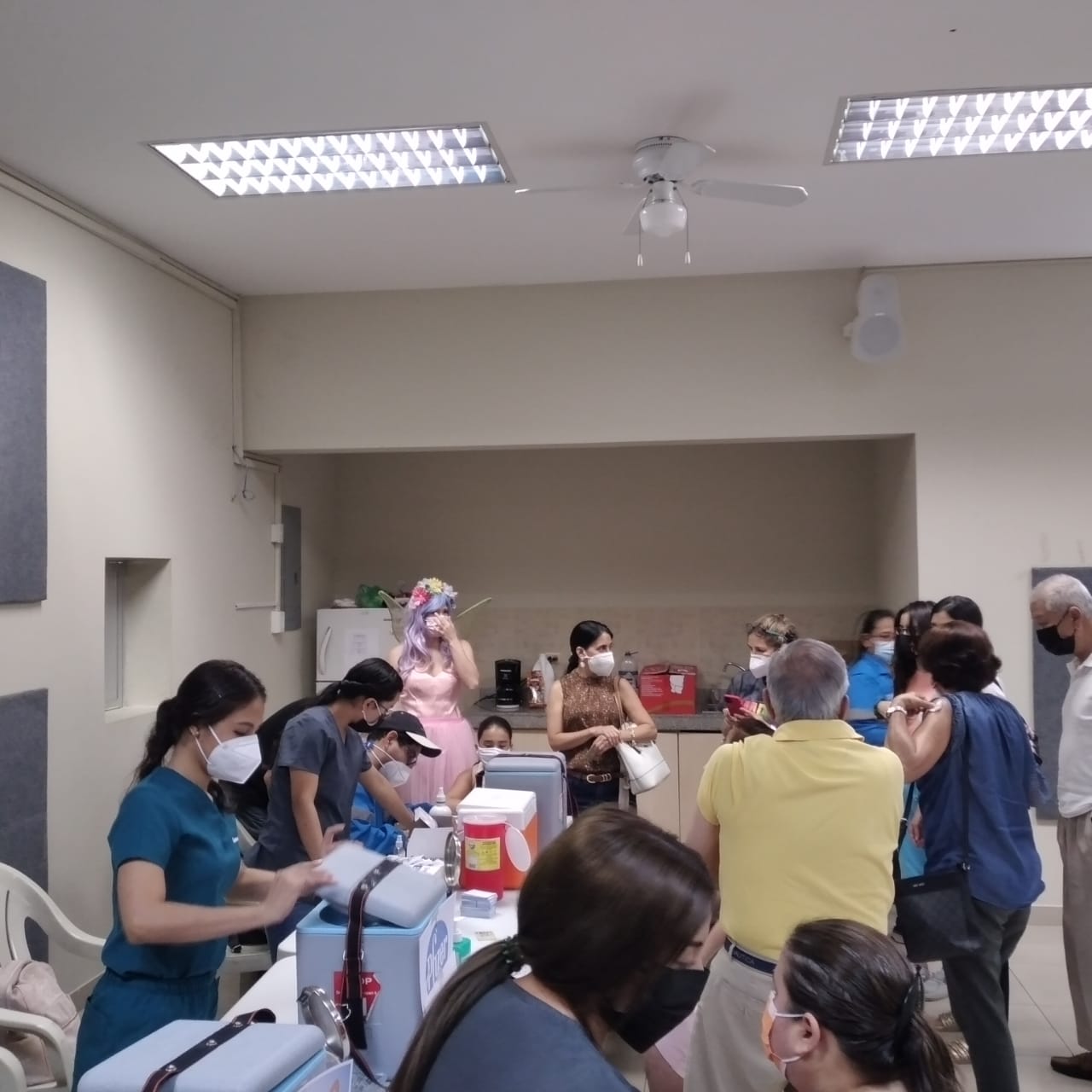 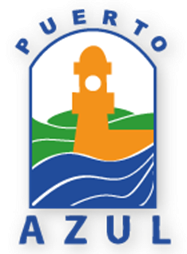 Actividades desarrolladas y concluidas
Puerto Azul recibió  a la brigada de vacunación del Ministerio de Salud.  Febrero 12.2022
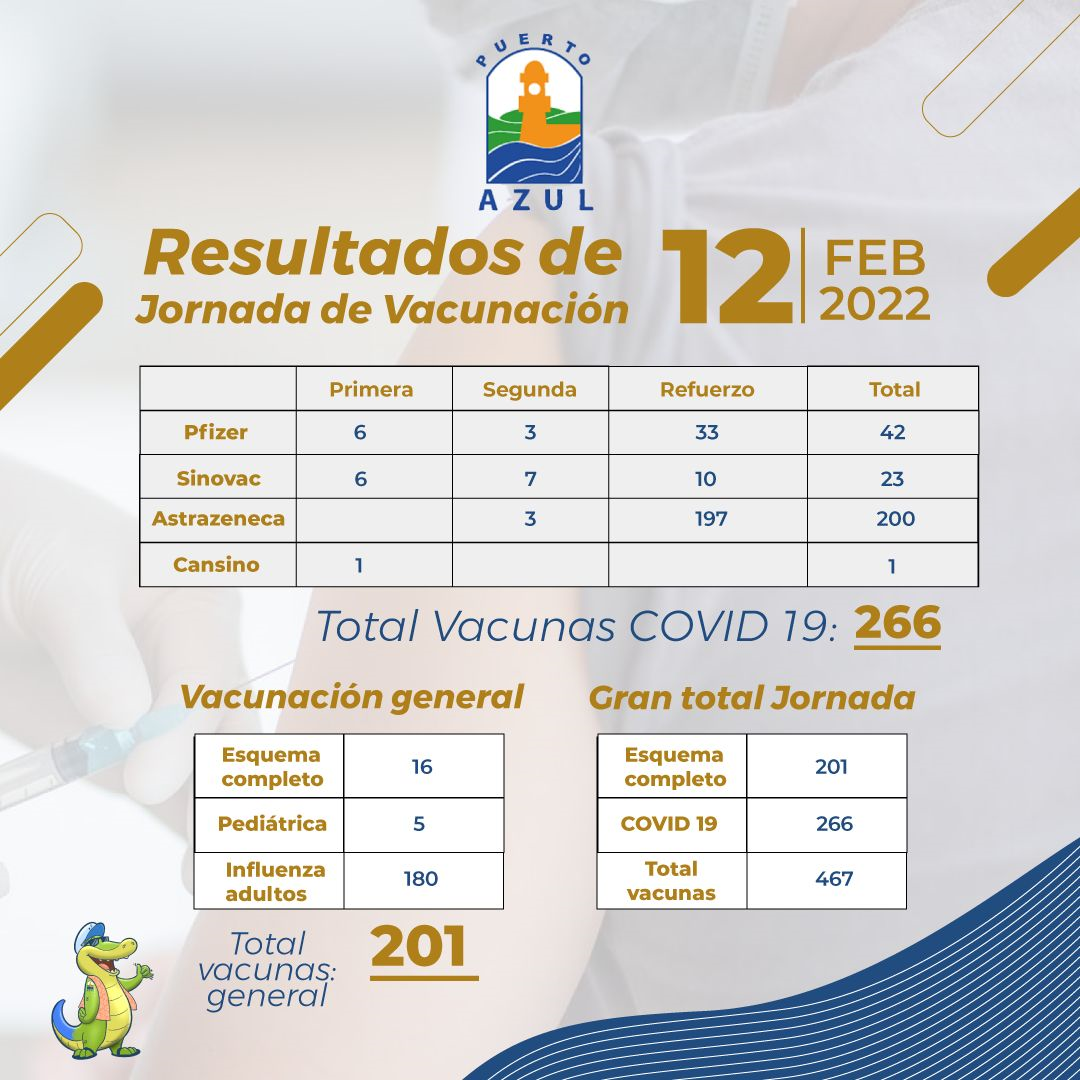 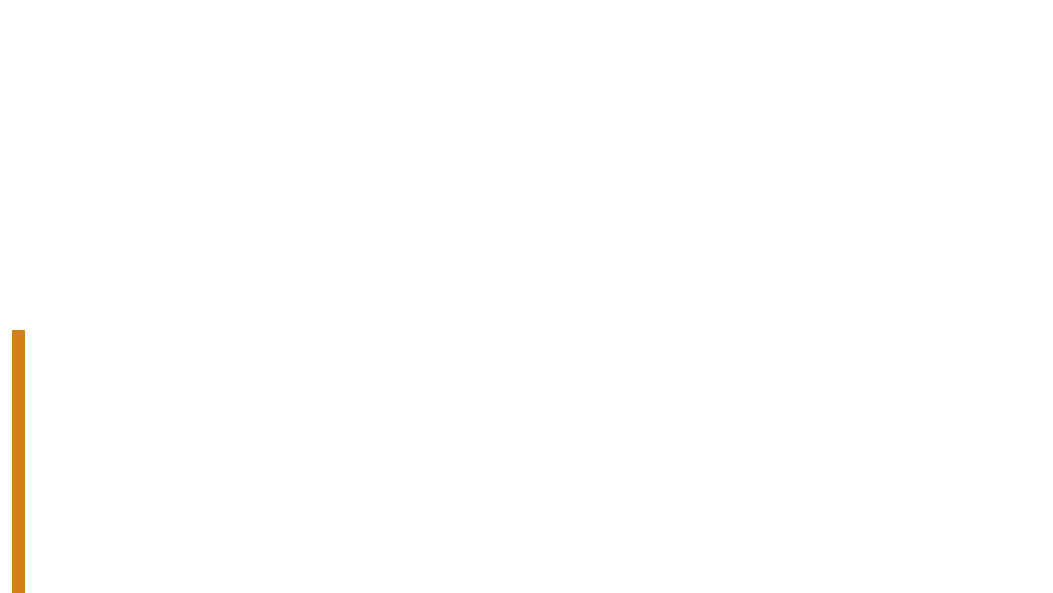 10
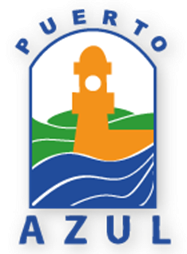 Actividades desarrolladas y concluidas
Dotación de uniformes para el personal administrativo.  (2019- 2022)
Se realizó el cambio de mallas en las canchas de tenis  de Parque América y La Gloria .
La seguridad del Comité logró evitar que un presunto delincuente huyera con los bienes sustraídos de un vehículo.  Se ha reforzado la rotación en el sector.
Otro evento ocurrió en el Parque La Alegría . Dos mujeres ingresaron al área de juego y se sustrajeron un celular.
11
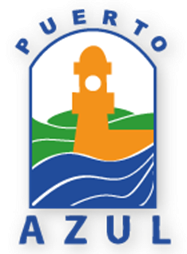 Actividades desarrolladas y concluidas
Se han generado mensajes  relacionados con la convivencia pacífica y para el 14 de febrero  se  diseñaron mensajes exhortando a ofrecer regalos sostenibles, tales como plantas, tarjetas elaboradas en casa, entre otras ideas.
Se reciben los presupuestos de las comisiones  y el cronograma tentativo de ejecución. El presupuesto será presentado a la Asamblea General convocada para el 20 de febrero, para su aprobación.
12
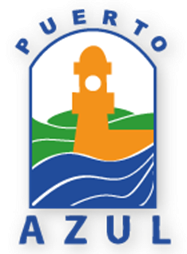 Actividades desarrolladas y concluidas
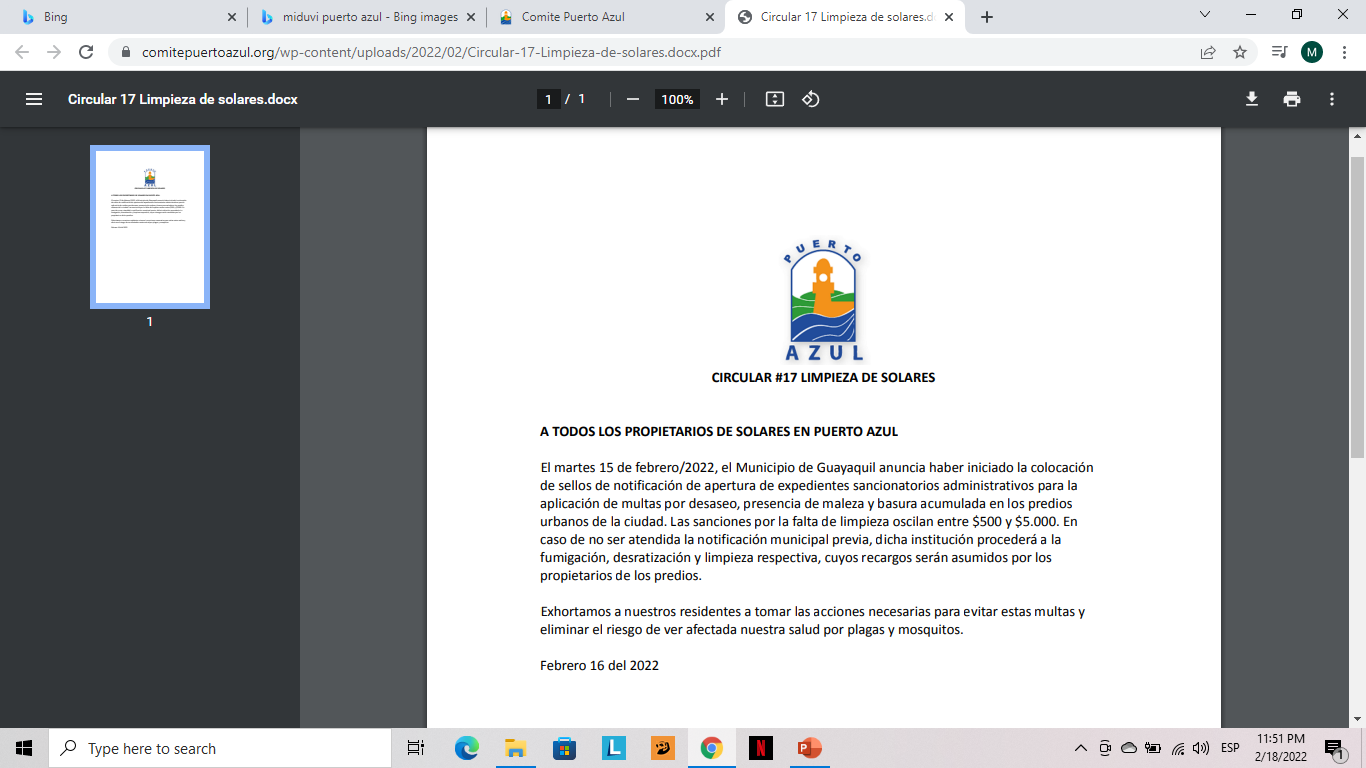 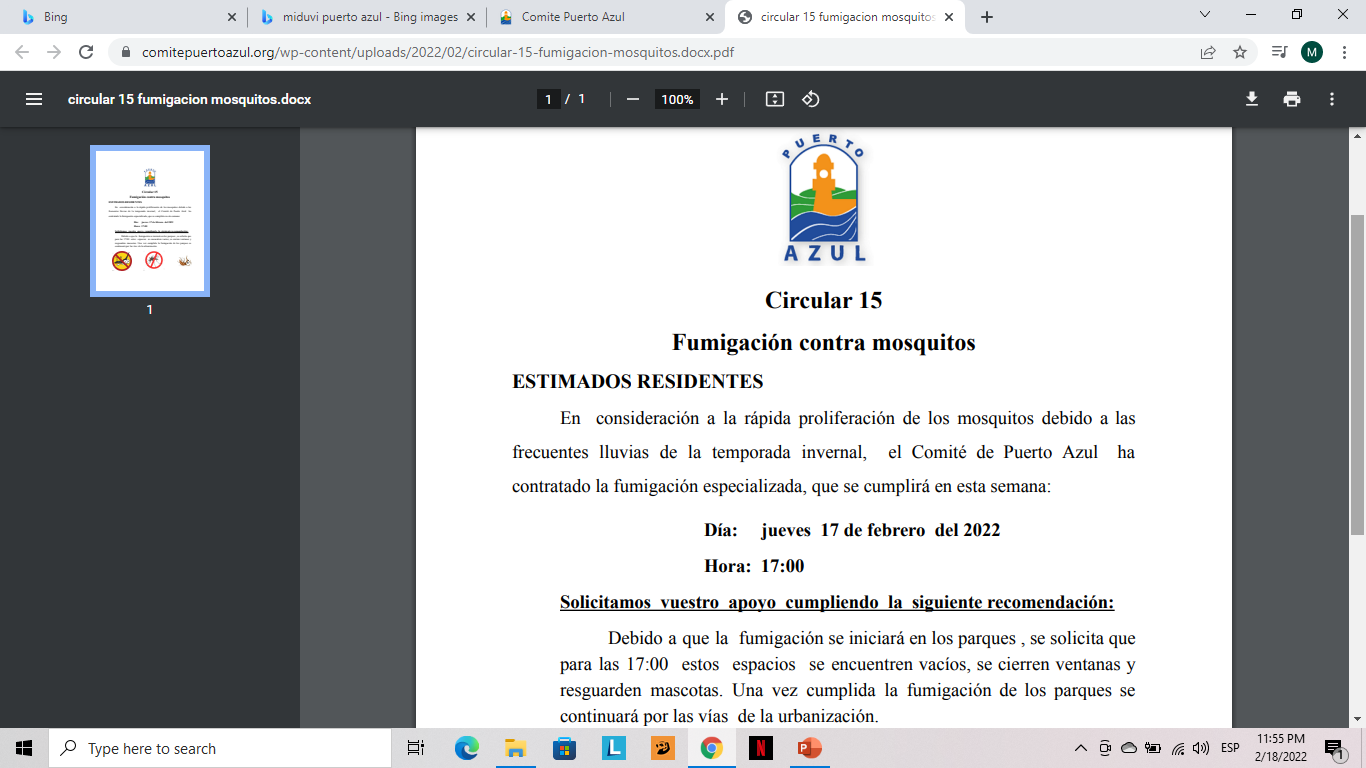 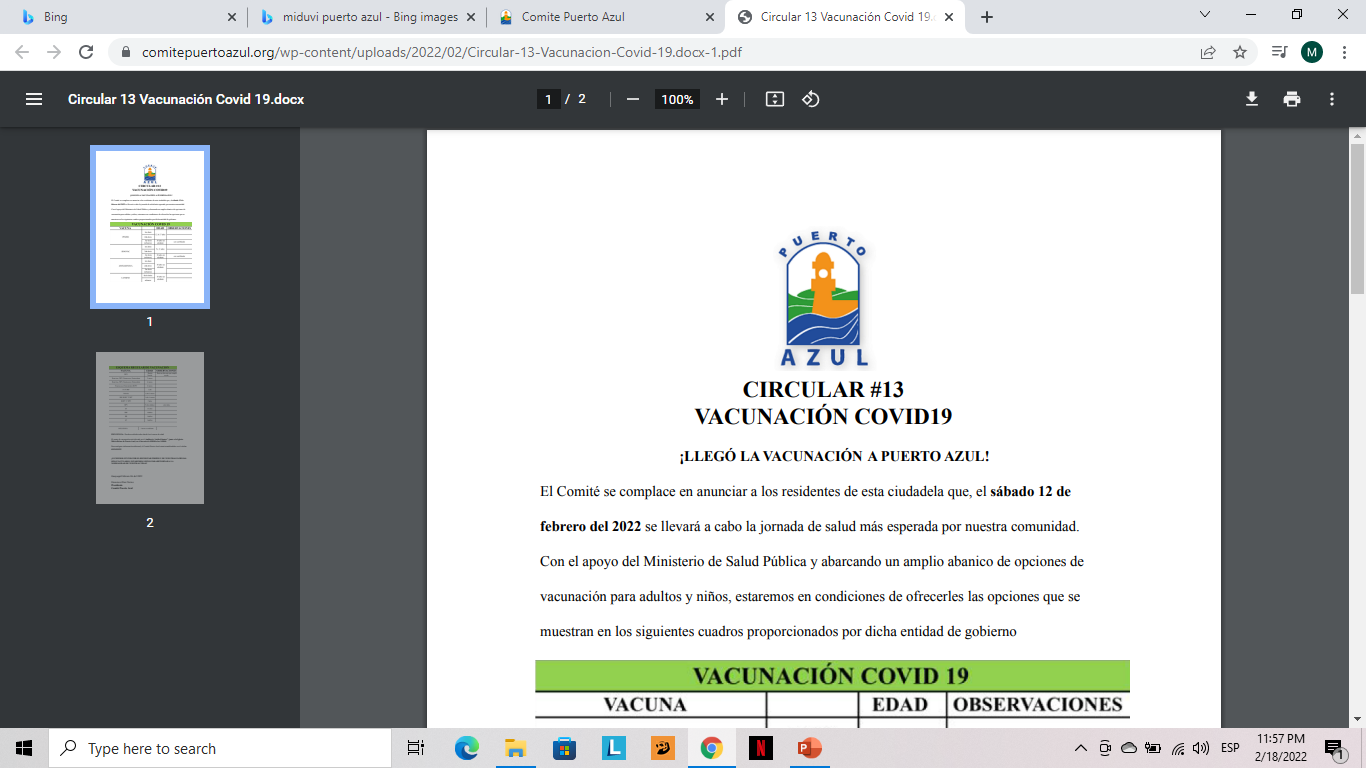 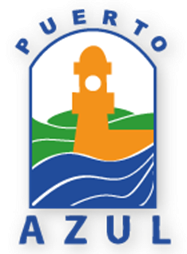 Actividades en proceso
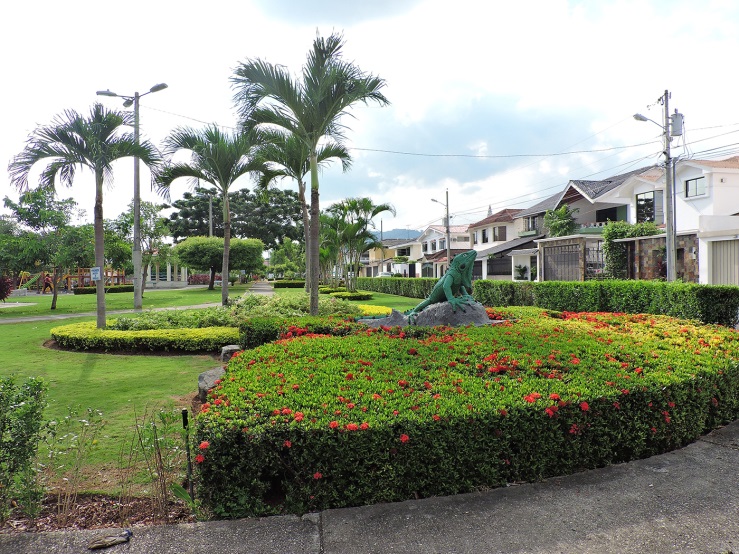 Difusión a los residentes del  módulo digital para la reservación de  canchas y  áreas de parques. Febrero 21.2021

Seguridad : se retirará  el atalaya ubicada cerca del muro frontal,  para reducir los riesgos de ingresos subrepticios
Evaluación del sistema del sistema Quick Pass.
        Gestión de Comité 2019-2021

Se desarrolló una reunión para exponer la decisión de mantener el contrato  y realizar el seguimiento a través de el  equipo del directorio. 

Existe voluntad y disposición para  que el servicio QP mejore  de manera continua, vinculado al censo y al pago  de alícuotas
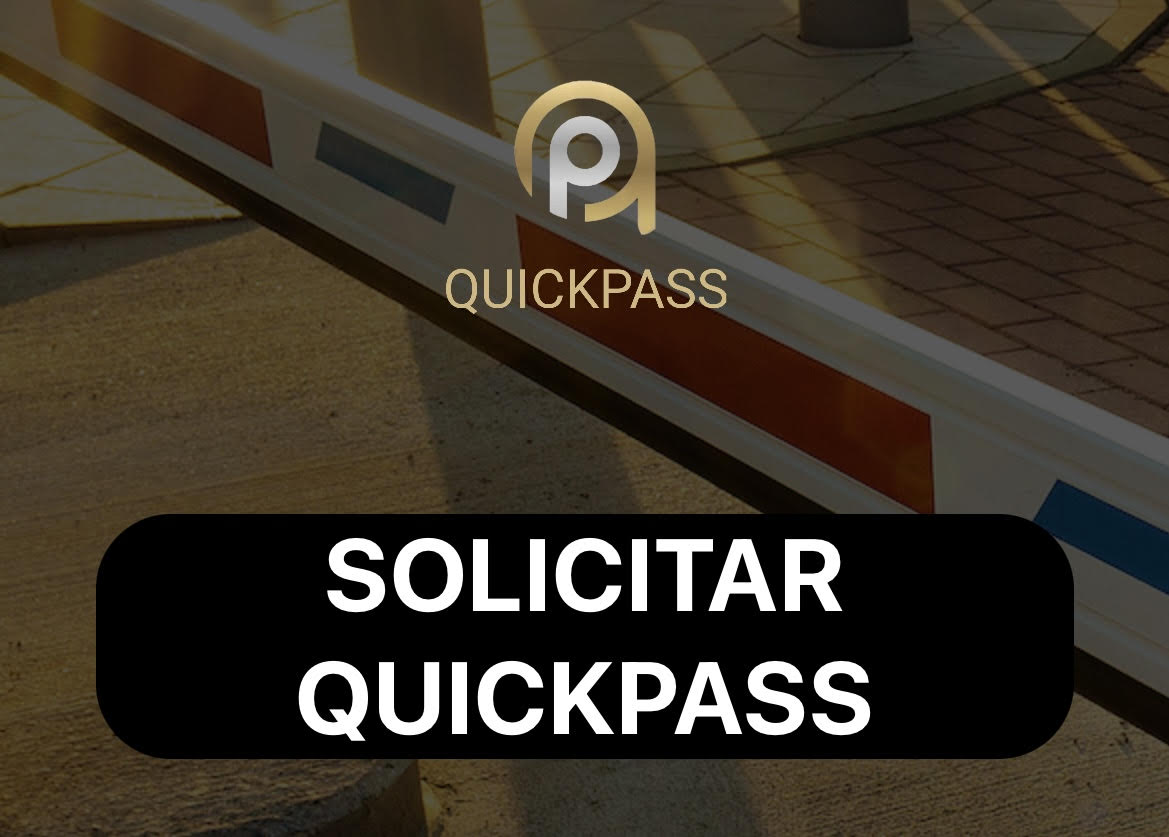 14
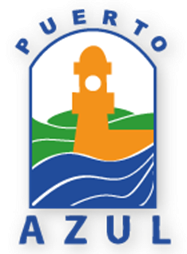 Actividades en proceso
Las comisiones de Tecnología y Presupuesto lograron iniciar un proyecto con la organización Integrity Solutions, denominado Proyecto  Levantamiento y Documentación de Procesos. Orientado  al control  de los procesos administrativos, de seguridad y mantenimiento.
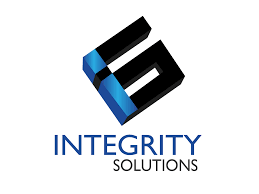 15
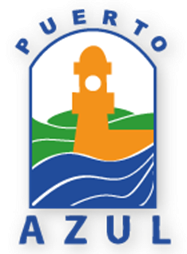 Actividades en proceso
La comisión de ambiente  estableció contacto con el Club de Sostenibilidad de ESPOL, para desarrollar actividades de sensibilización ambiental  en la comunidad.
Se  encuentra en proceso el mantenimiento de las barreras de las puerta de acceso  a la urbanización.
16
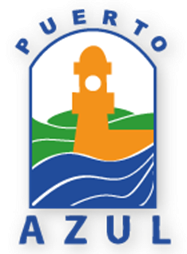 Atención a residentes por
 ejecutivas de cobranzas
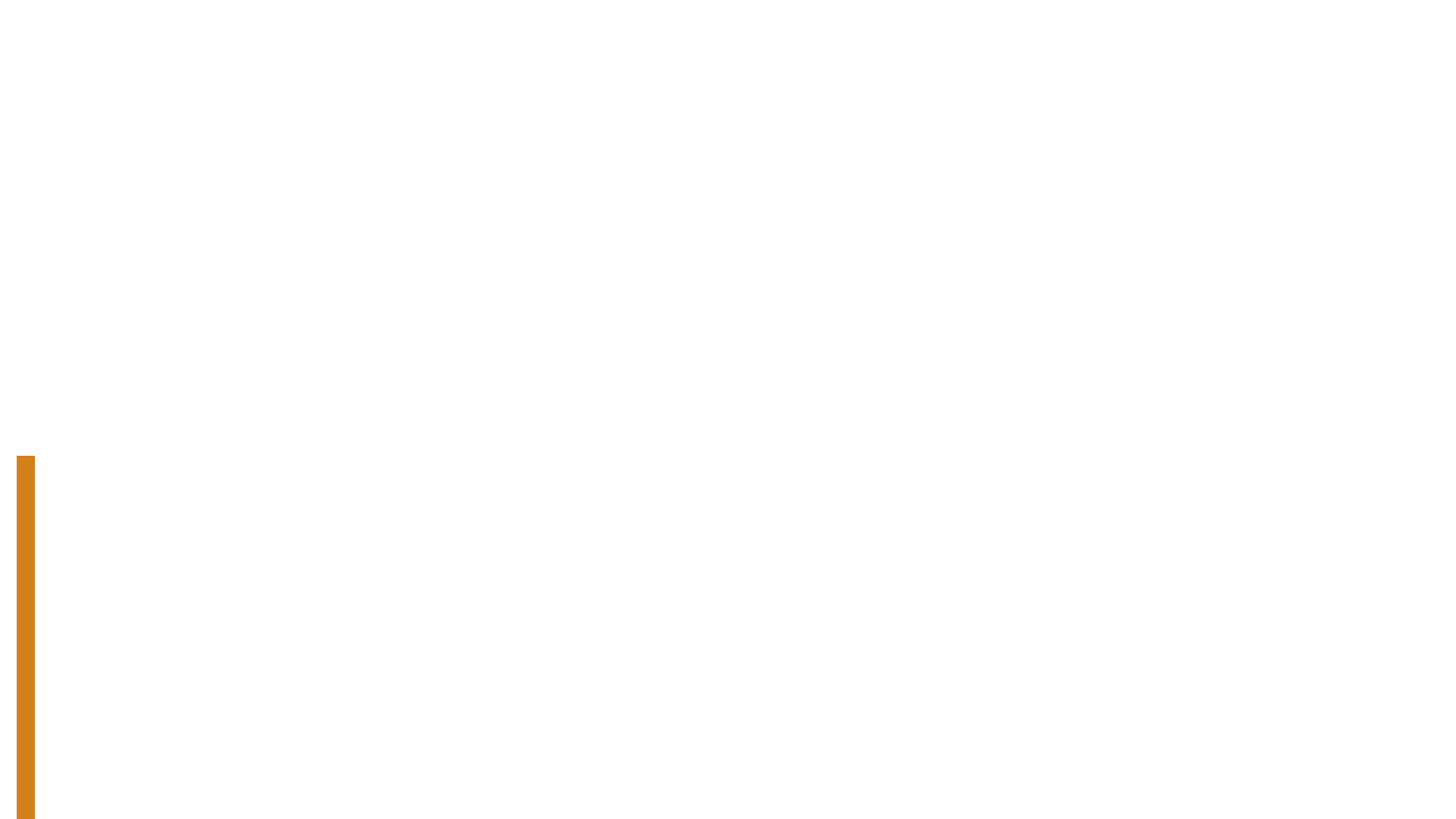 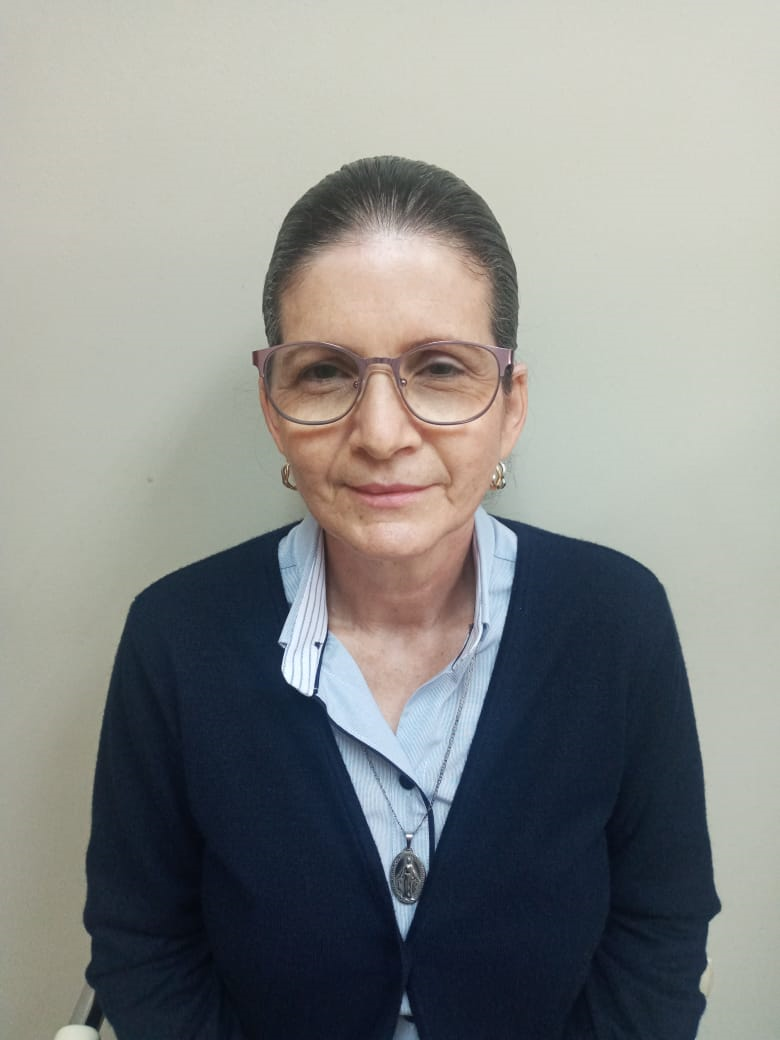 Ibelís Mosquera
17
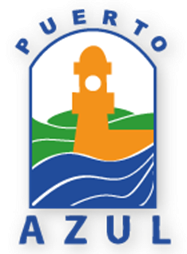 Atención a residentes por 
ejecutivas de cobranzas
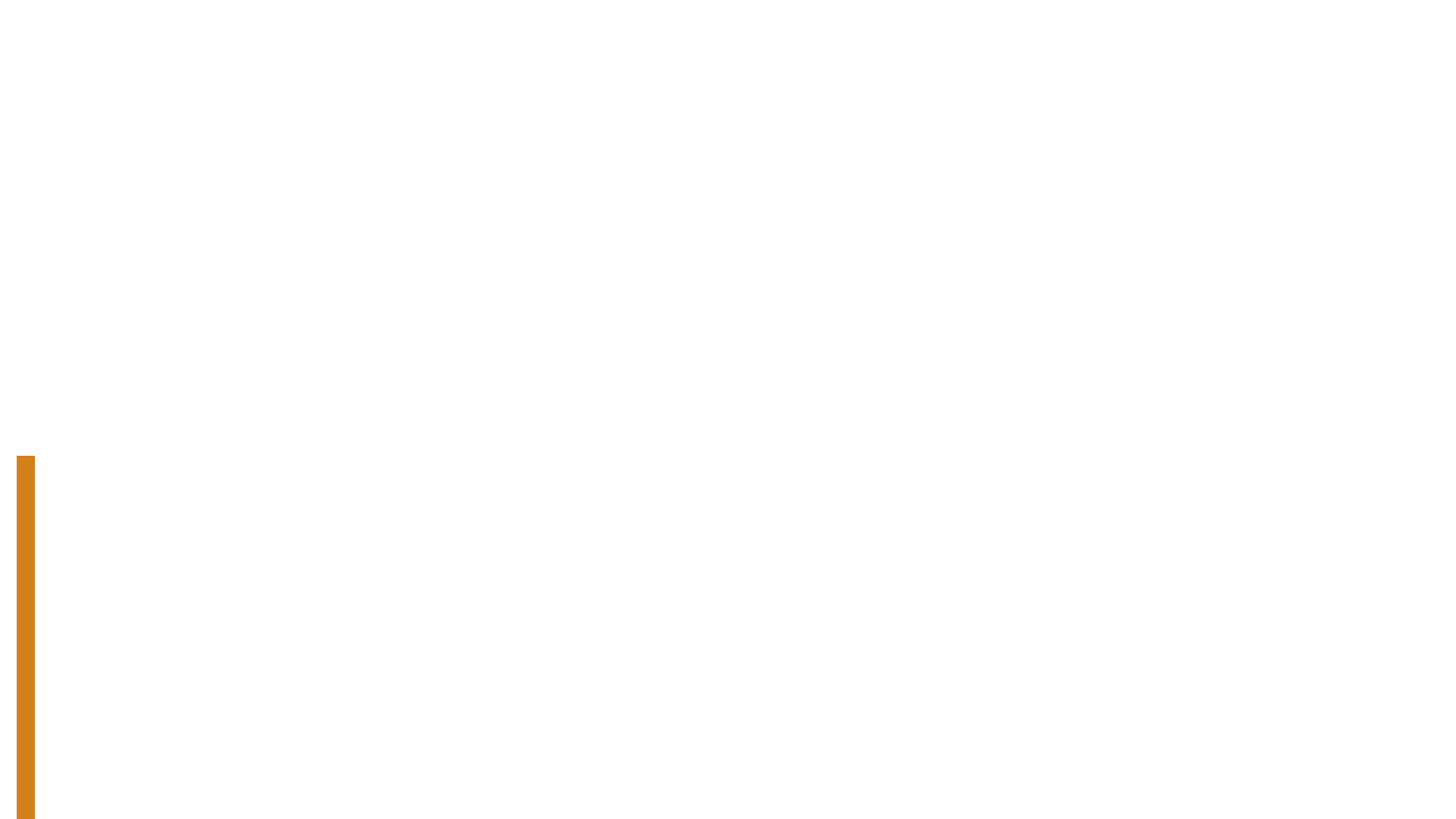 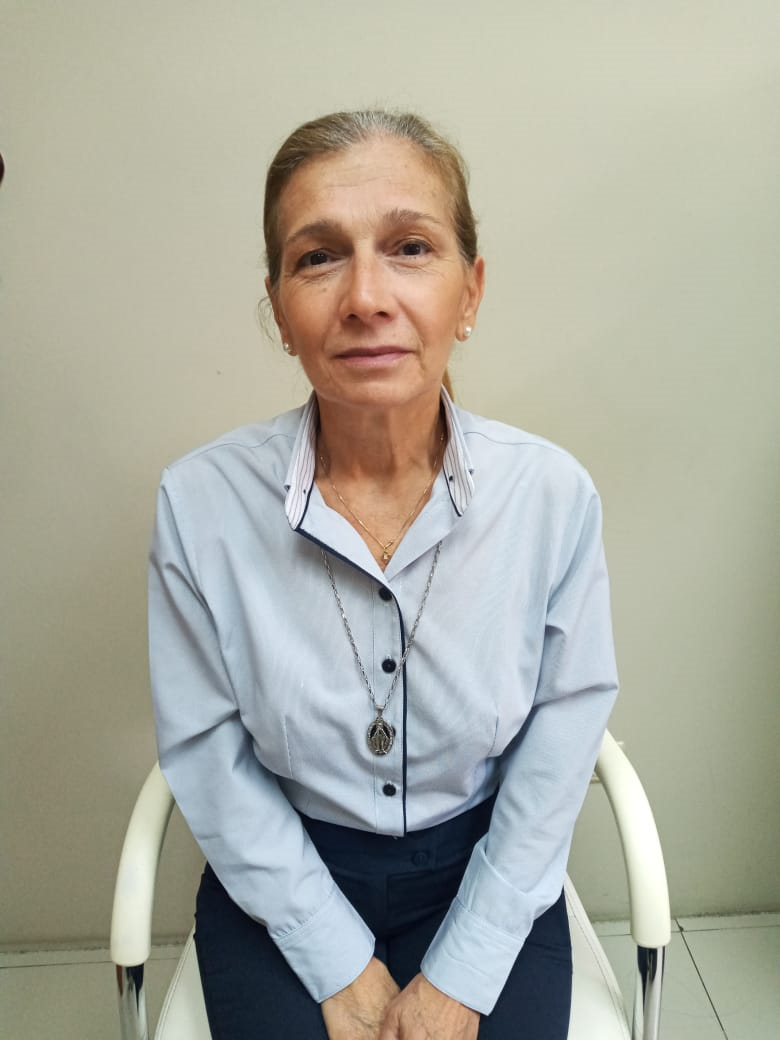 Lorena Terán
18
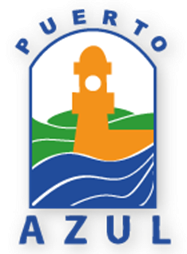 Atención a residentes por 
ejecutivas de cobranzas
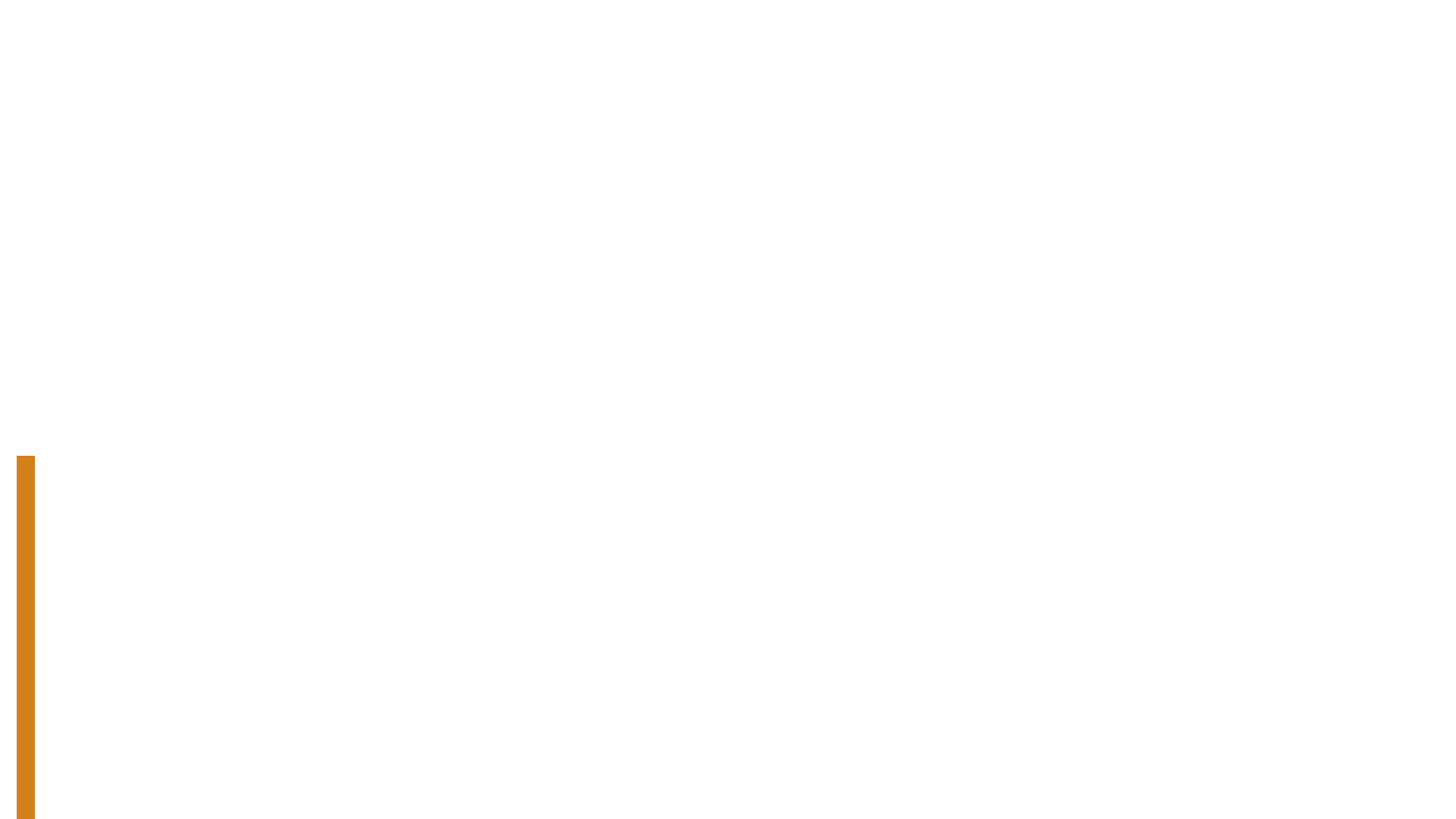 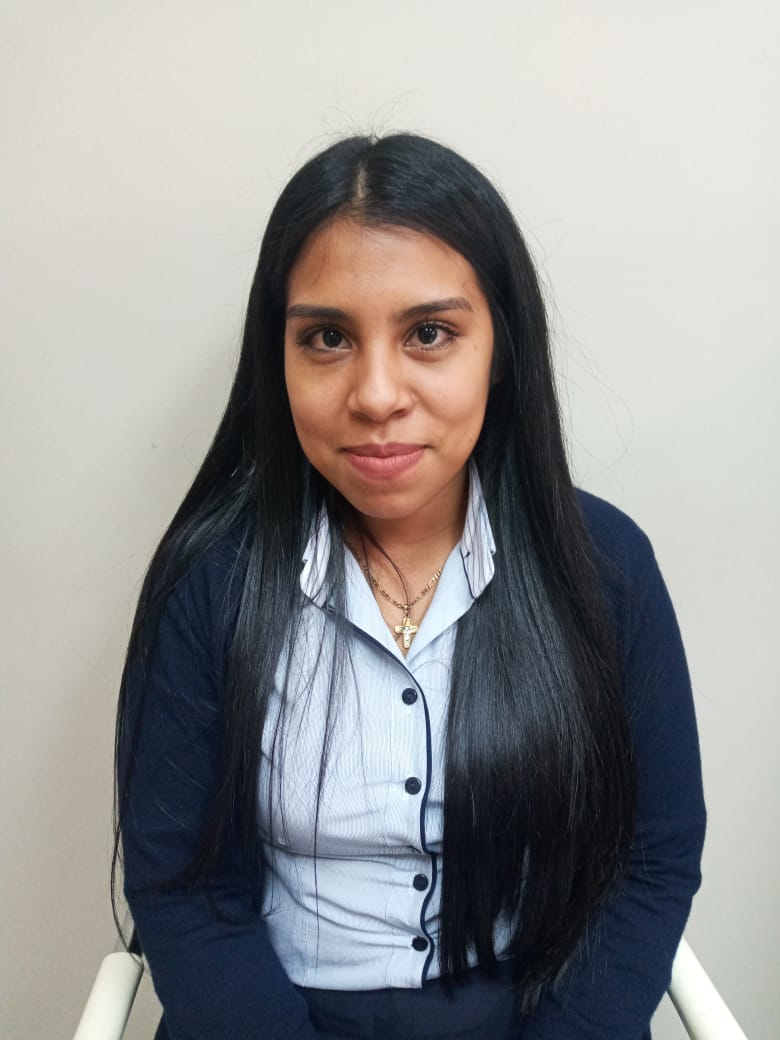 Laleska Dávila
19
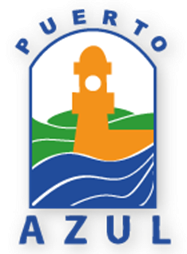 Atención a residentes  cancelación de alícuotas y  tags
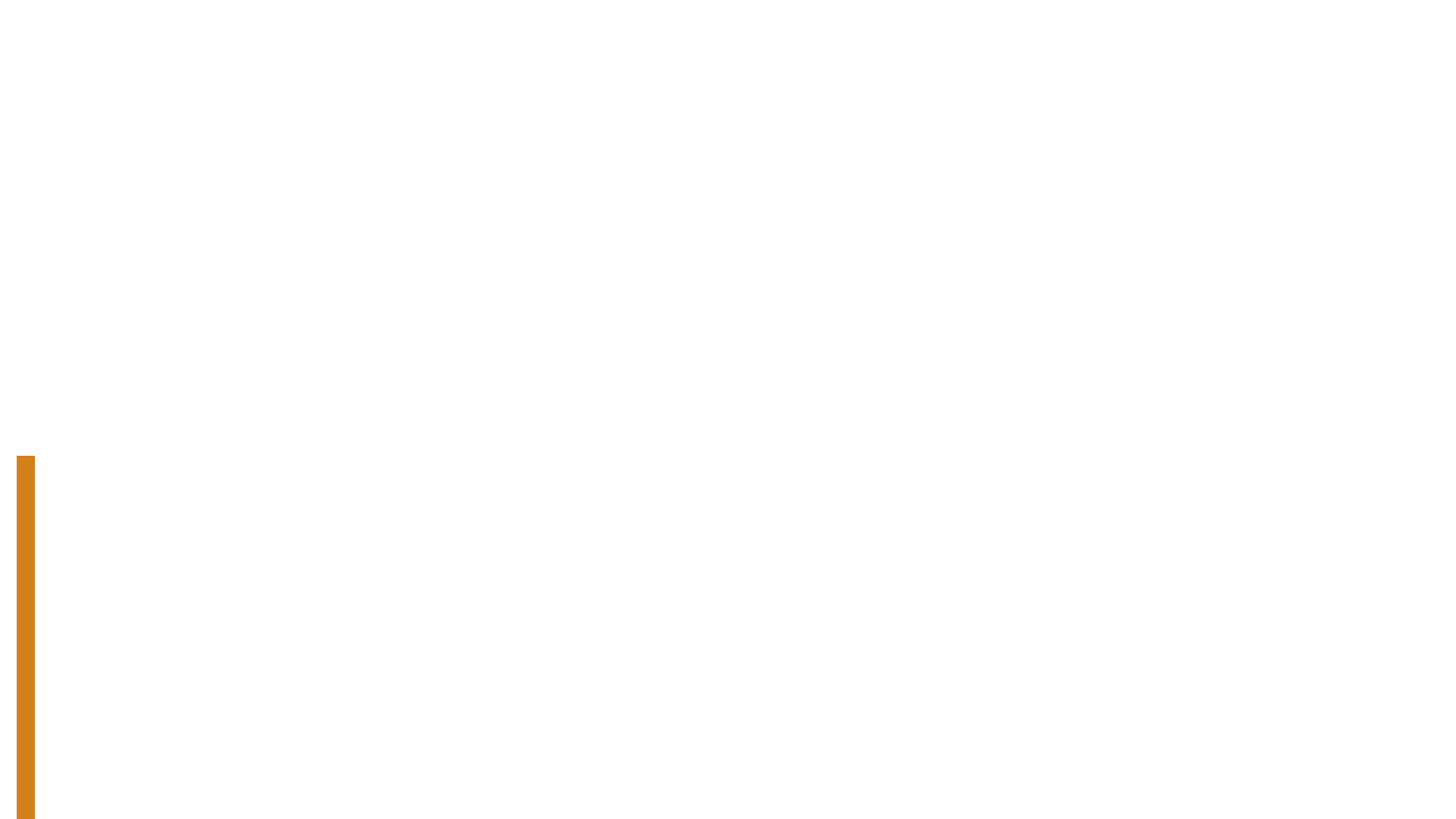 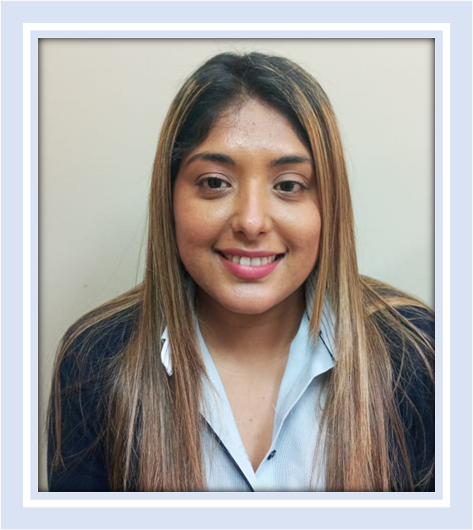 Kerly Burgos M.
20
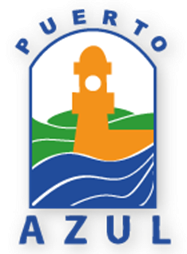 Atención a residentes en consultas varias
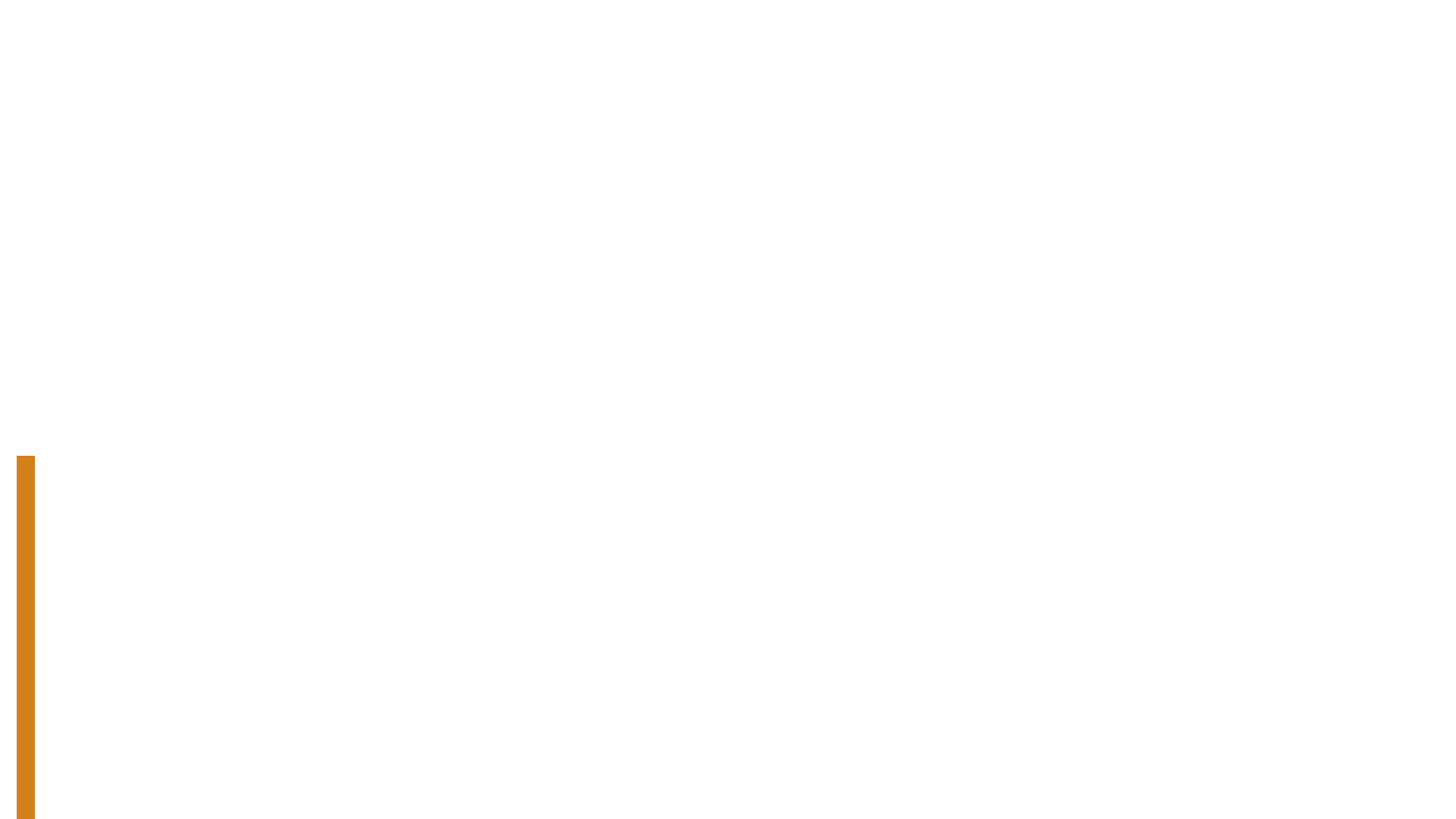 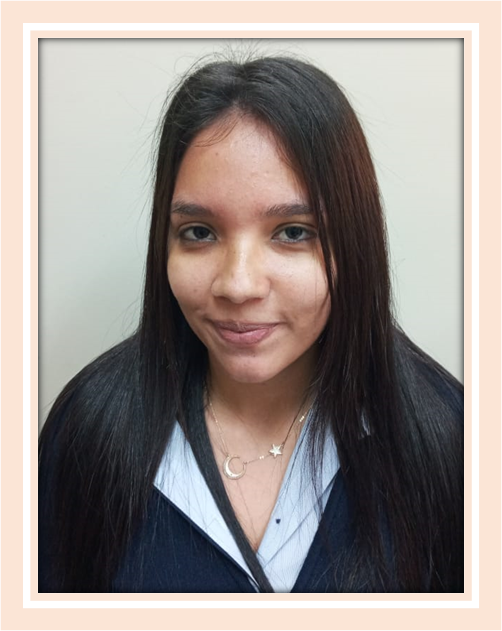 Karol Bohórquez
21
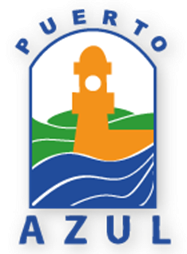 Atención a residentes para instalación de  Tags y emisión de  carnets
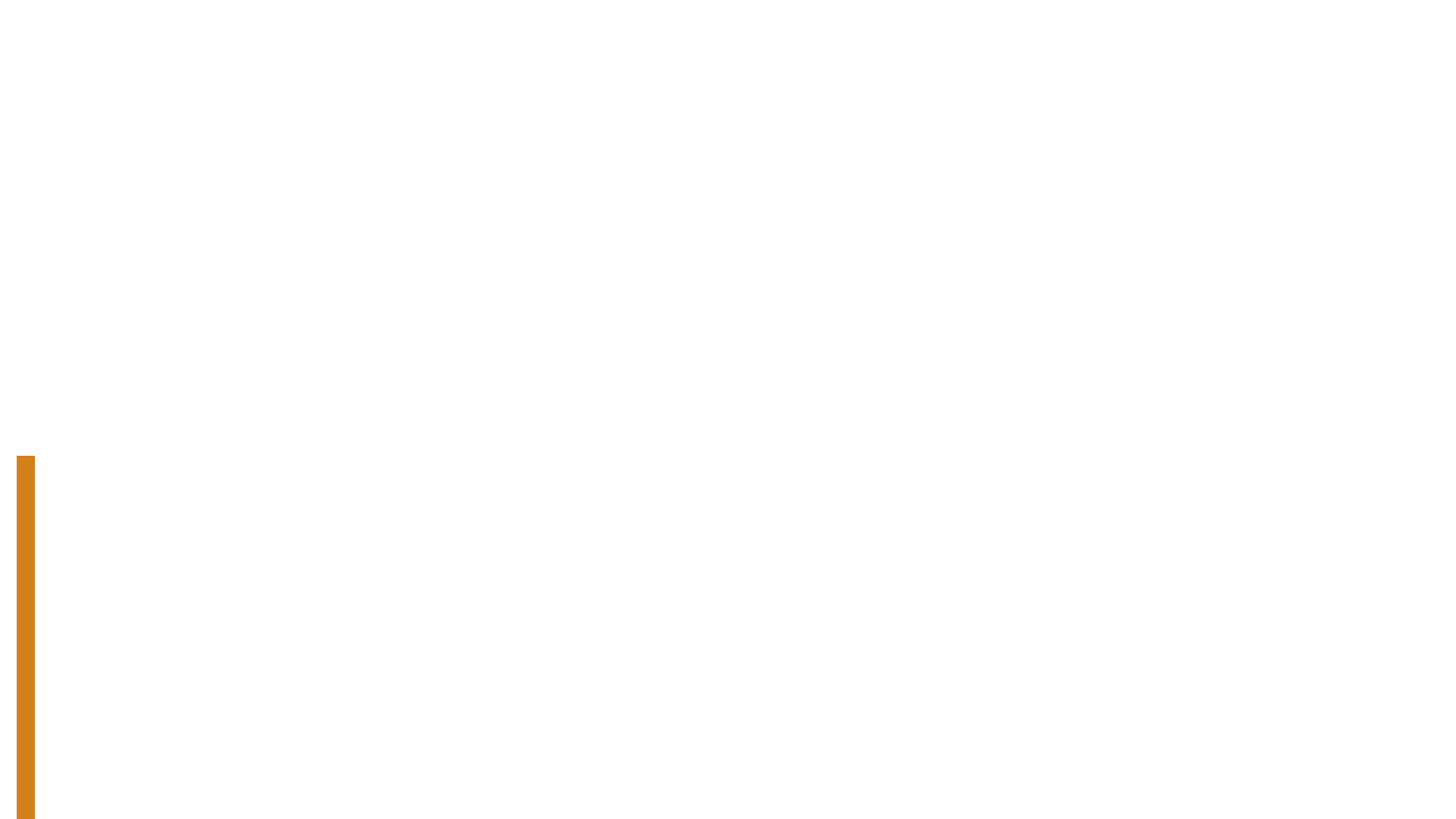 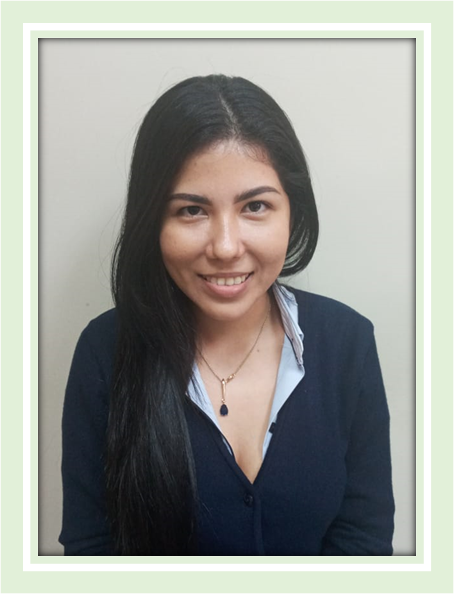 María  José Chavarría
22
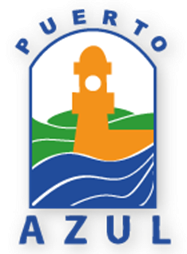 Actividades por desarrollar
Diseño   para la construcción de  baterías sanitarias en parques municipales del la urbanización.
Gestiones para la búsqueda de cooperación interinstitucional en el manejo  sustentable de los desechos  sólidos, de la urbanización.
23
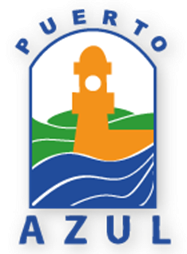 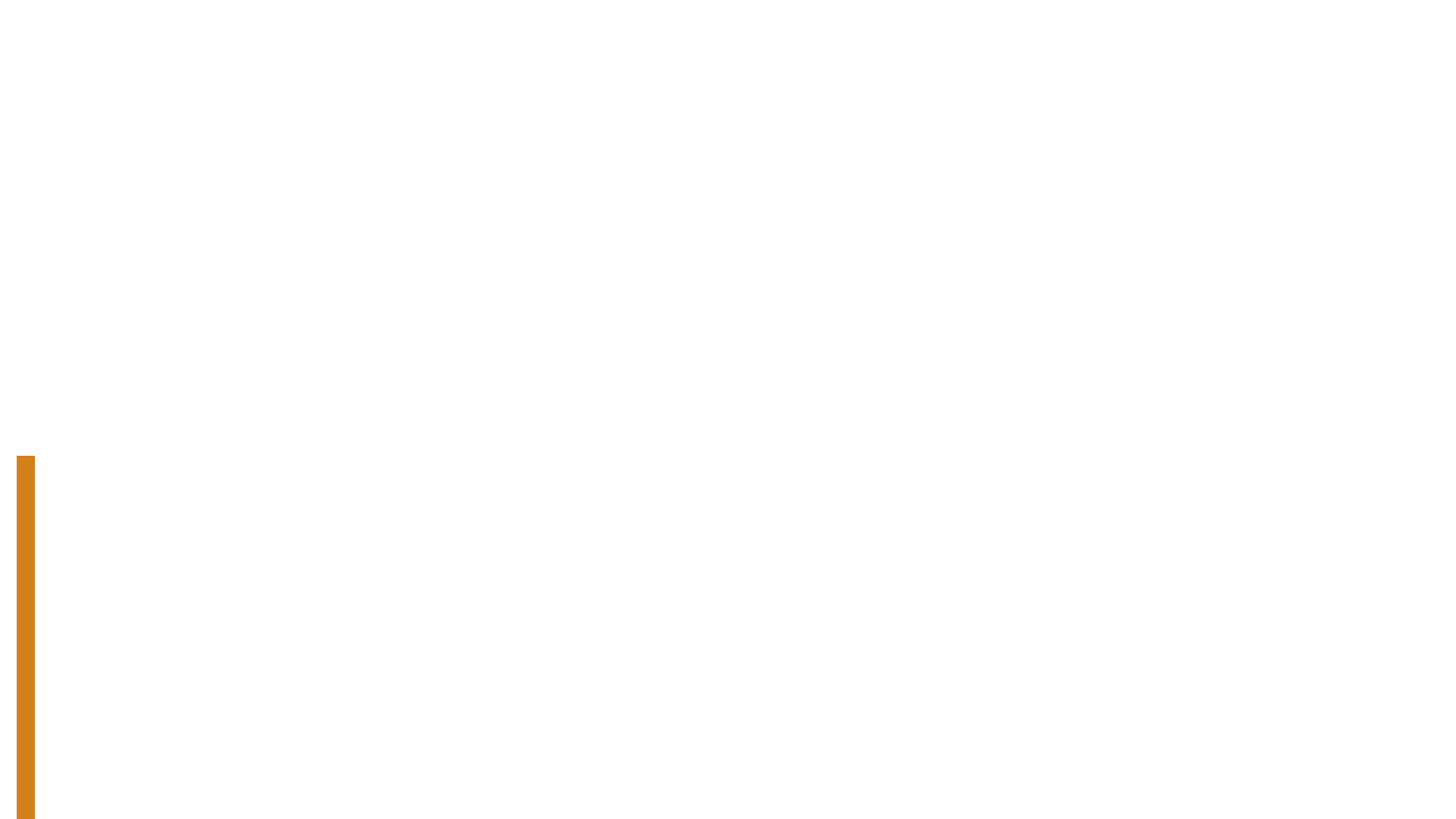 Para preguntas y sugerencias escríbanos a los  siguientes correos electrónicos
Ejecutiva1@comitepuertoazul.org
2. Ejecutiva2@comitepuertoazul.org
3. Ejecutiva4@comitepuertoazul.org
24
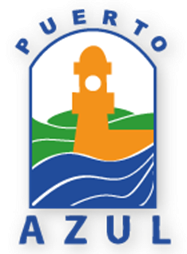 Respuestas  a  residentes que escribieron a los correos electrónicos de las ejecutivas
Las respuestas  fueron enviadas a los residentes  a los respectivos 
correos electrónicos.
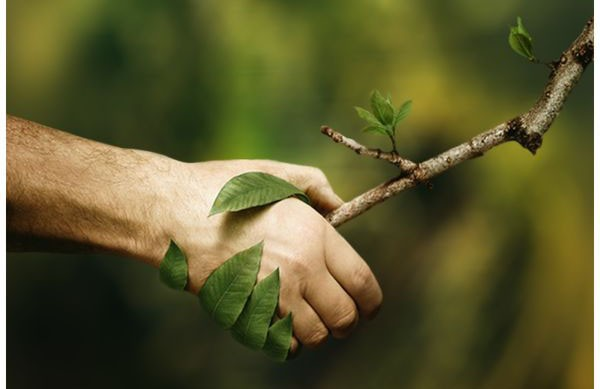 Puerto Azul, transparente, seguro y solidario
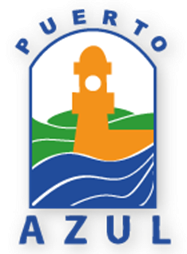